Matemáticas8° básico
Clase 1: Reforzamiento conjunto Z
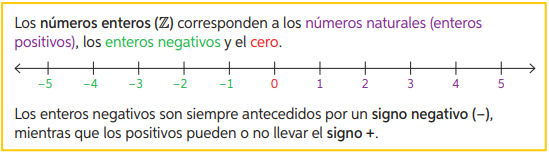 Relación de orden
 Un número “a” es menor que otro “b” si a está “a” la izquierda de “b”
 
Ejemplos:
 
3 < 5    ,	3 es menor que 5 porque en la recta numérica el 3 está a la izquierda de 5

b)  -6 < 0   ,	-6 es menor que 0 porque en la recta numérica el -6 está a la izquierda de 0

c)  -5 < -1  ,	-5 es menor que -1 porque en la recta numérica el -5 está a la izquierda de -1
Colocar los símbolos < , > o = según corresponda
Valor  Absoluto
El valor absoluto de un número entero es el valor que representa la distancia entre este y el cero, por lo que el valor absoluto siempre es positivo o cero.
Ejemplos:
 
El valor absoluto de -5 es +5 pues si pensamos en la recta numérica, el número -5 se encuentra a 5 espacios del 0
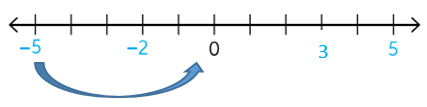 El valor absoluto de 3 es +3 pues si pensamos en la recta numérica, el número 3 se encuentra a 3 espacios del 0
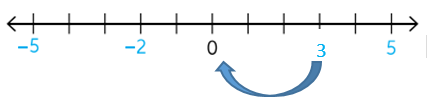 Observa:
-3=3   pero   también     3=3   

porque ambos números están a igual distancia del 0 independiente si están a su derecha o a su izquierda.
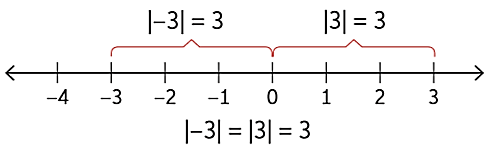 Ejercicios de cálculo
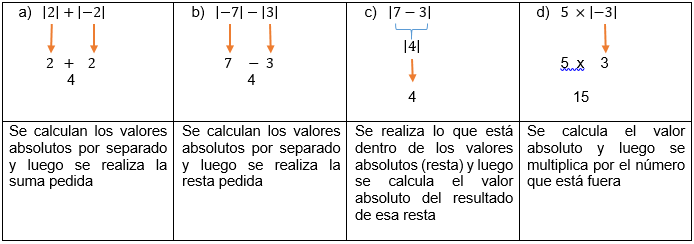 pero también
2.   Analiza cada par de números y escribe  >, <, o = según corresponda
Luego 
|–13|    >   |–12|
Luego 
|25|   =   |-25|
25
25
SUMA DE NÚMEROS ENTEROS

Para explicar la suma de enteros utilizaremos la recta numérica

Enteros de igual signo

	a) 1 + 5 = 6  al representar esta suma en la recta numérica nos posicionamos en el primer sumando (1) y desde ahí nos movemos 5 unidades a la derecha (ya que el 5 es un número positivo)


	
					
					El resultado de esta suma es entonces 6.
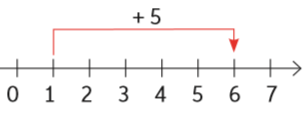 b) (-6)+(-2)   al representar esta suma en la recta numérica nos posicionamos en el primer sumando (-6) y desde ahí nos movemos 2 unidades a la izquierda (ya que el -2 es un número negativo)


	
					


					El resultado de esta suma es entonces -8.
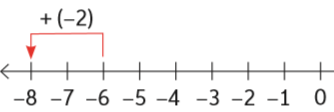 2. Enteros de distinto signo

	a) -7 + 4       al representar esta suma en la recta numérica nos posicionamos en el primer sumando (-7) y desde ahí nos movemos 4 unidades a la derecha (ya que el 4 es un número positivo)


	


					
					El resultado de esta suma es entonces -3.
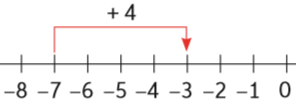 b) 3+ (-2)     al representar esta suma en la recta numérica nos posicionamos en el primer sumando (3) y desde ahí nos movemos 2 unidades a la izquierda (ya que el -2 es un número negativo)


	


					
					El resultado de esta suma es entonces 1.
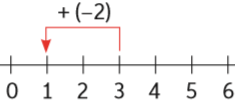 c) -743 + 542 al representar esta suma en la recta numérica nos posicionamos en el primer sumando (-743) y desde ahí nos movemos 542 unidades a la derecha (ya que el 542 es un número positivo)

									se imaginan graduar una recta numérica hasta 
                                                 ese número??????

									¿cuánto tardaríamos?!!!!!!!


Es por casos como éstos que ,  a partir de lo observado en los ejemplos anteriores , se puede generar las siguientes conclusiones
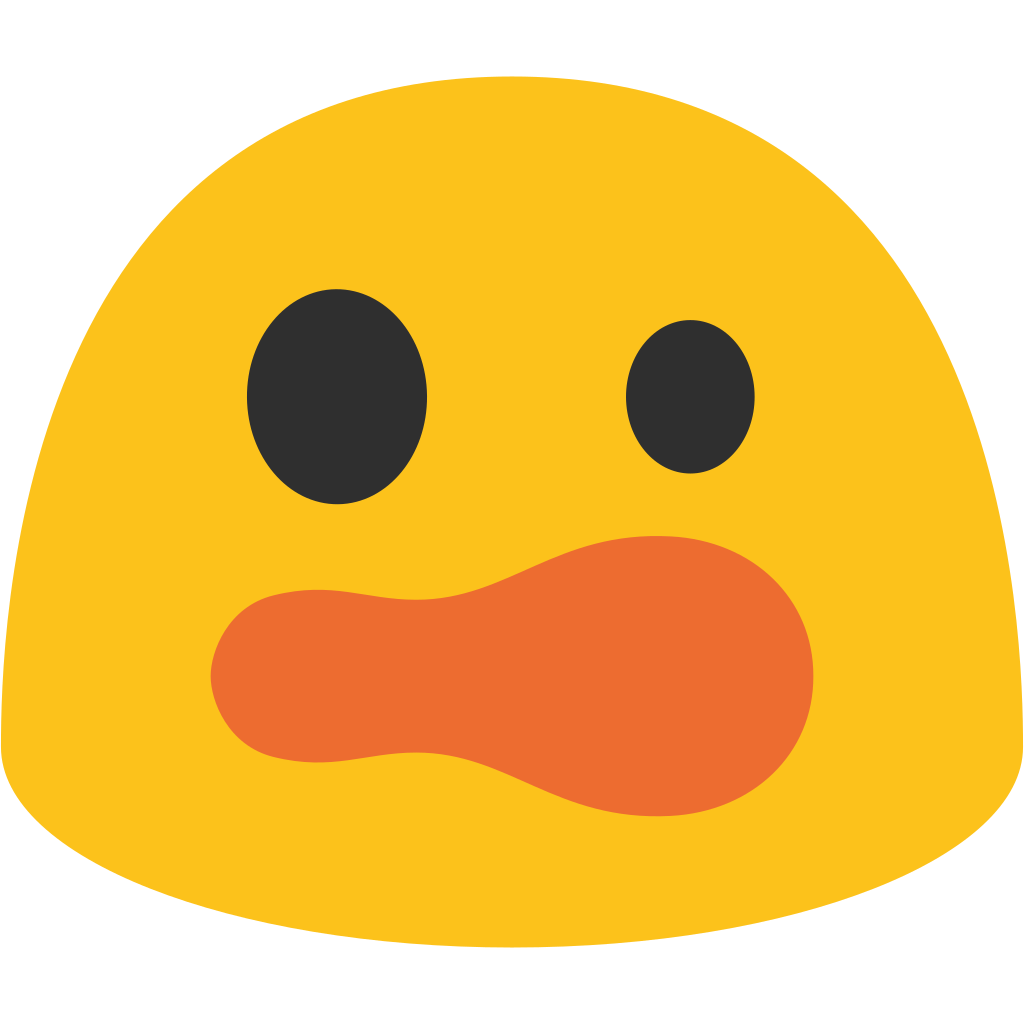 Realiza las siguientes adiciones sin utilizar la recta numérica. Luego compruébalas con ésta.

5 + (–4) 

b) –12 + 12 

c) 6 + (–7)

d) (-4) + (-5)

e) -8 + (-2)

f) 0 + (-7)
Soluciones

5 + (–4)  = 1

b) –12 + 12 = 0   (no +0    no -0   recordar que el 0 es neutro aditivo)

c) 6 + (–7) = -1

d) (-4) + (-5) = -9

e) -8 + (-2) = -10

f) 0 + (-7) = -7